基隆市中興國小112學年度第一學期 公開觀議課-素養導向備課教學討論
備課日期:112.10.04 (星期三)
授課日期:112.10.19(星期四)
授課教師:潘逸薔
議課教師:陳俞岑
說課-前導說明
教學時間 :112.10.19(星期四) 12:35-13:15
教學班級:六年級  
教學領域:特殊需求領域-功能性動作訓練 
教學單元:肢體協調與肌肉耐力訓練
教學名稱:體能將軍在中興-過關斬將我最行
說課-教學材料
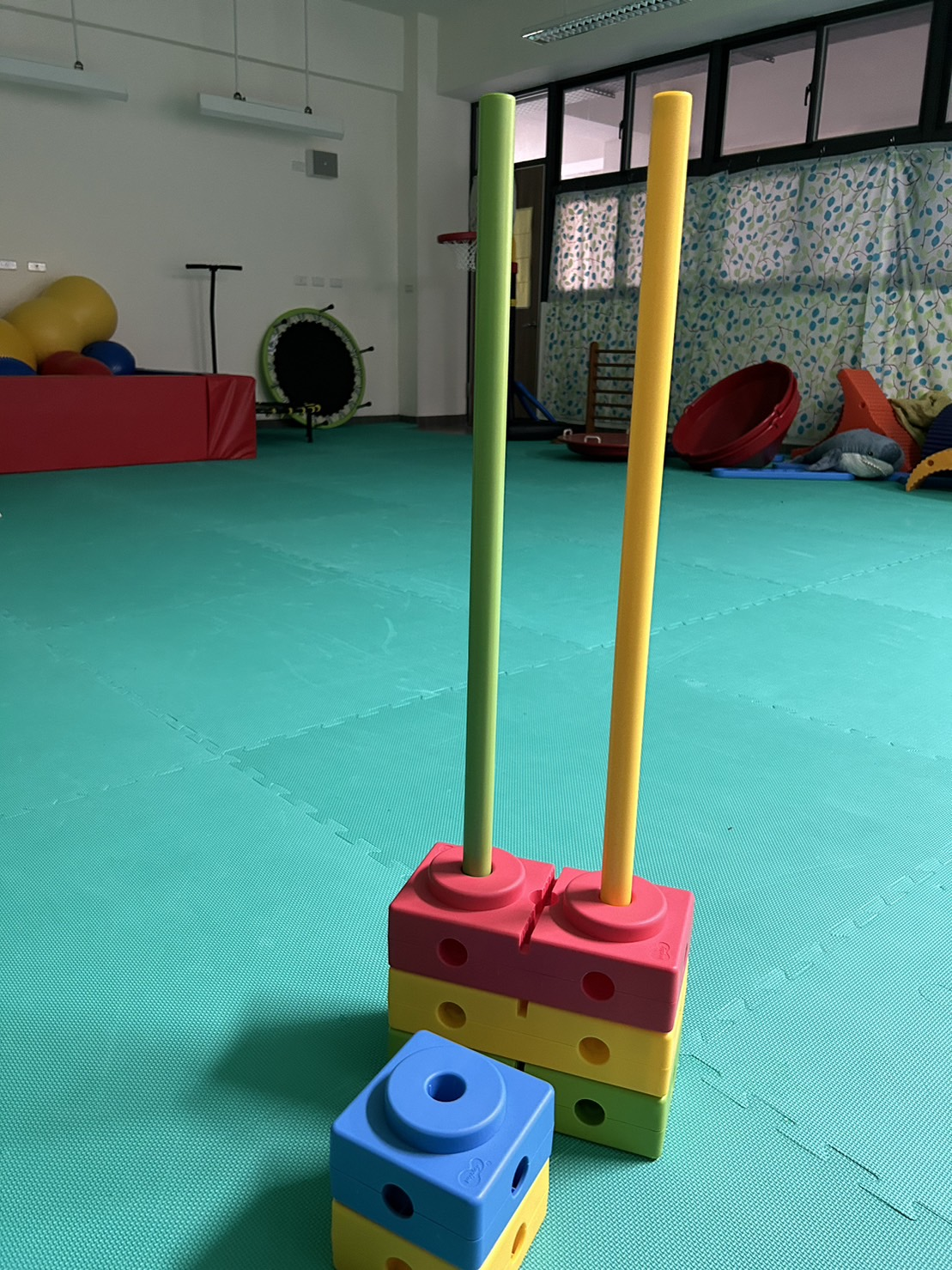 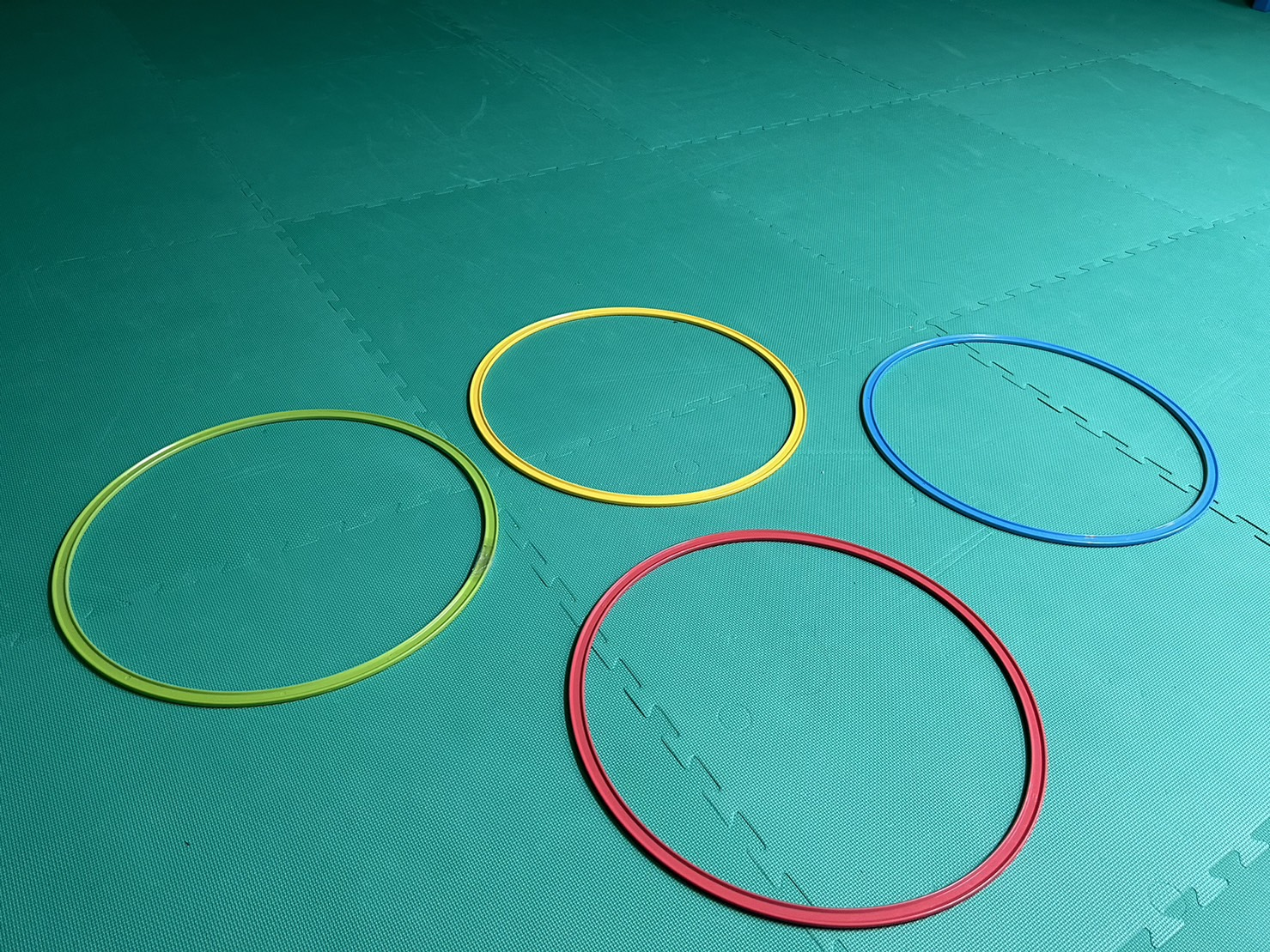 560毫升寶特瓶*4 (已裝滿水)
平板電腦
知動器材:
方塊及橫桿組
塑膠套環組
腳掌狀踏墊
兒童體操骰子遊戲組
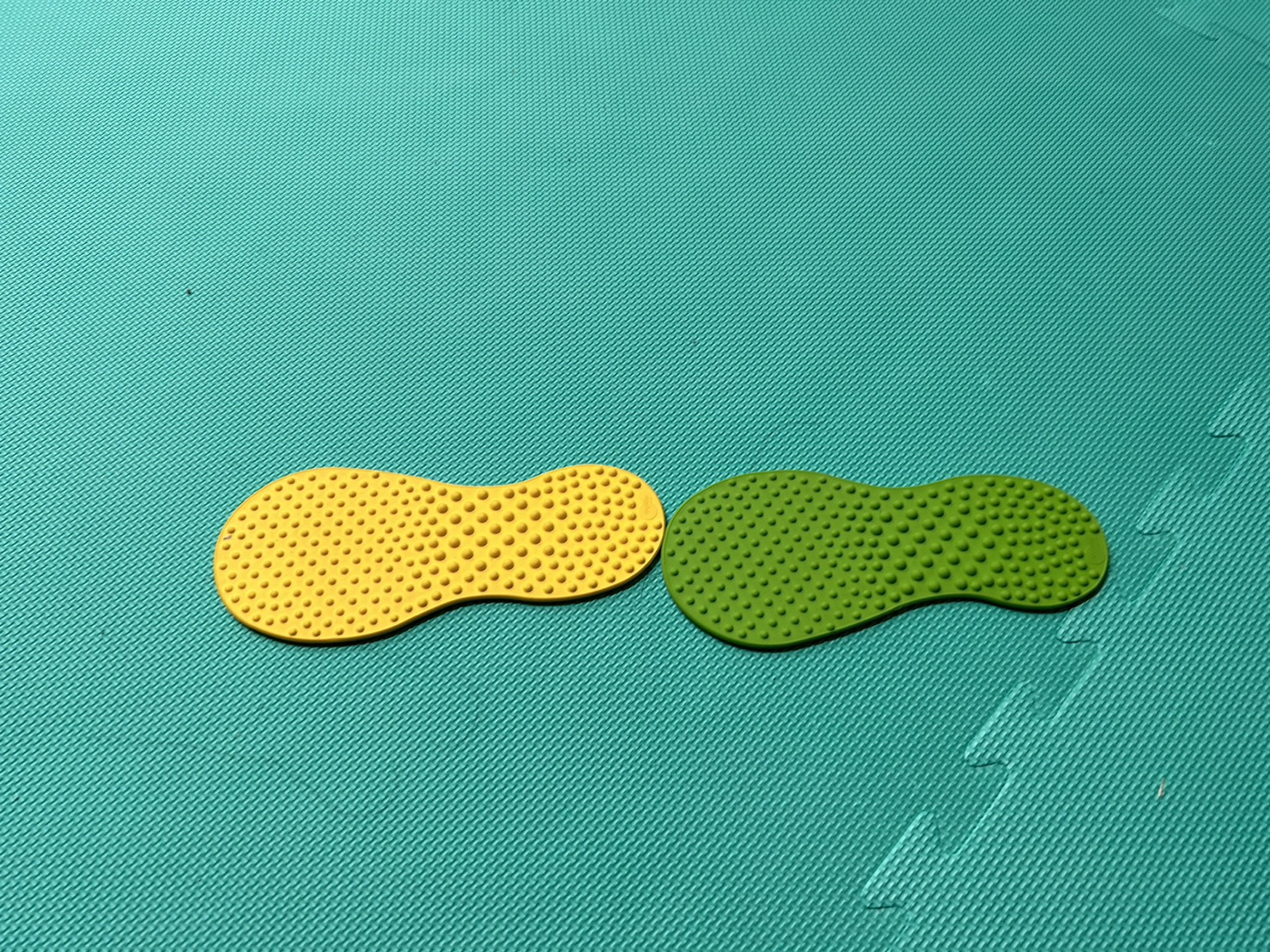 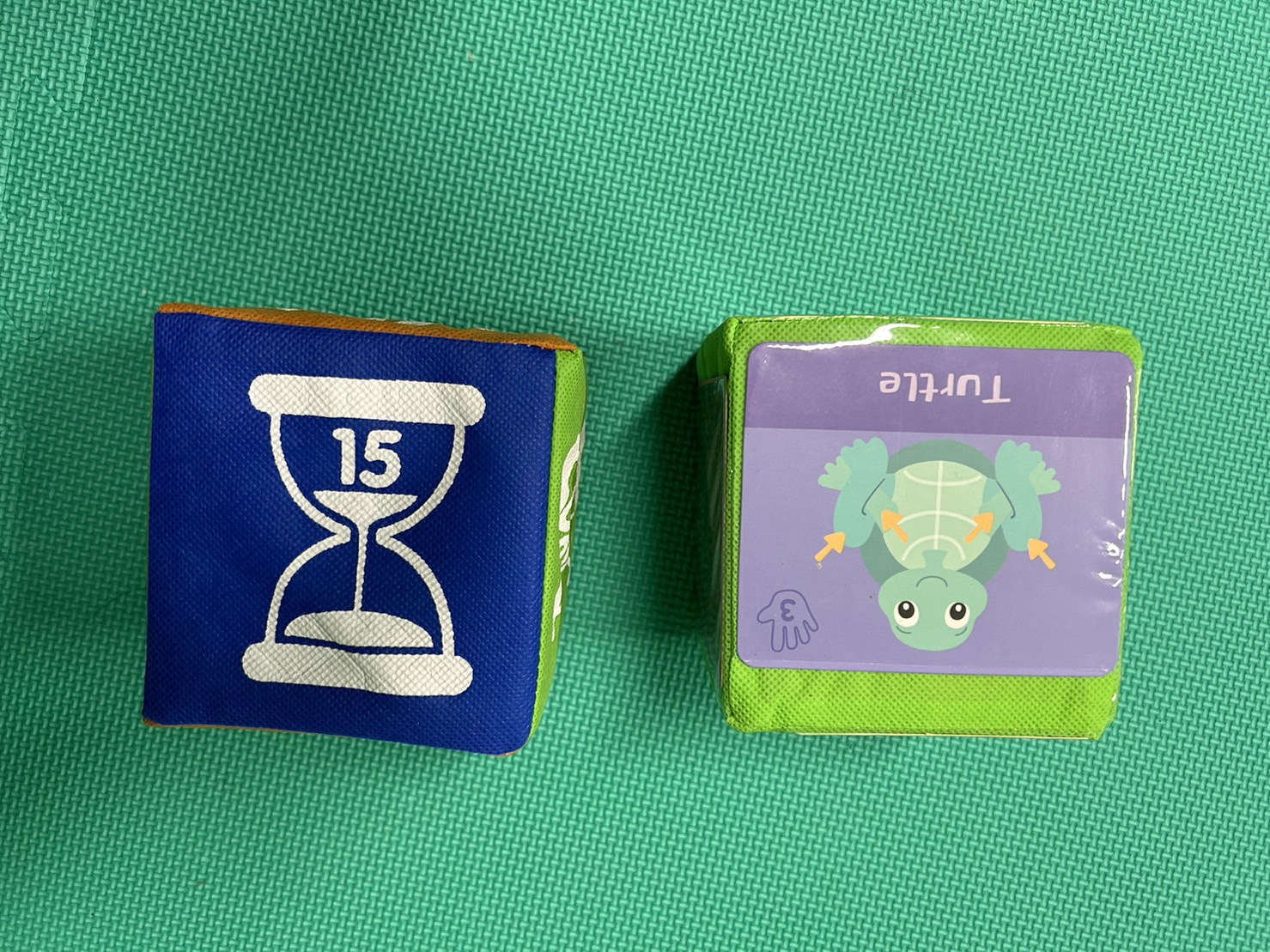 說課-教學目標
透過暖身活動，加強訓練身體操控技能並增進肢體柔軟度。
培養學生發展並運用功能性動作技能，促進日常生活參與。
藉由分項活動-闖關形式，引發興趣，並型塑學生對於自我照顧及健康意識的素養教育。
說課－學生經驗(起點行為)
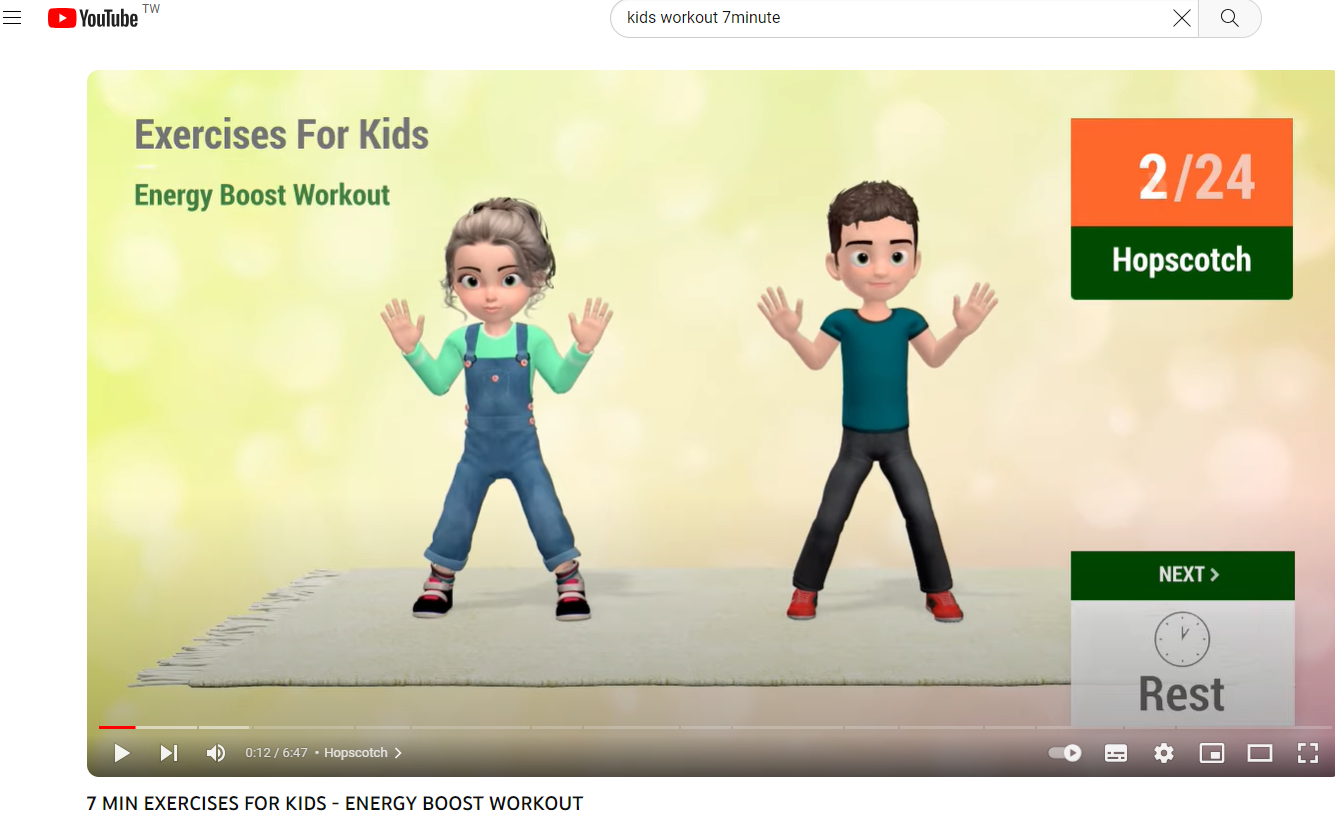 說課-教學活動
一.準備活動  約10分鐘
暖身運動-四肢與關節訓練-約7分鐘
核心訓練-寶特瓶舉重 跨步蹲姿踢球 靠牆深蹲15秒 約5分鐘
二.發展活動 約20分鐘
身騎白馬-單腳跨橫桿
手到擒來-擲球進圈環
飛渡運河-平衡墊行走
不動如山-體操模仿秀
三.綜合活動 約10分鐘
物品復位-4分鐘
收心冥想-3分鐘
感想發表-3分鐘
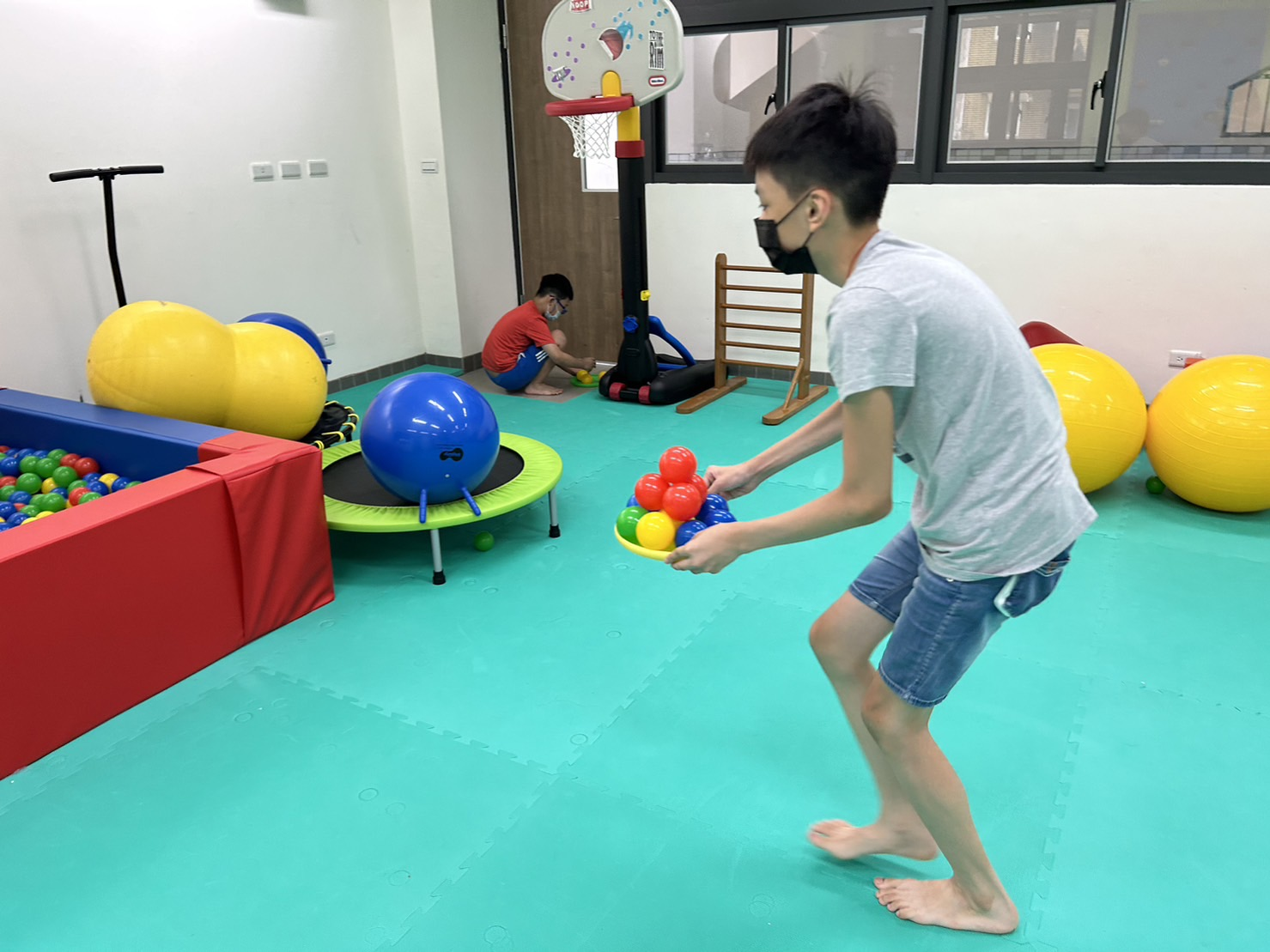 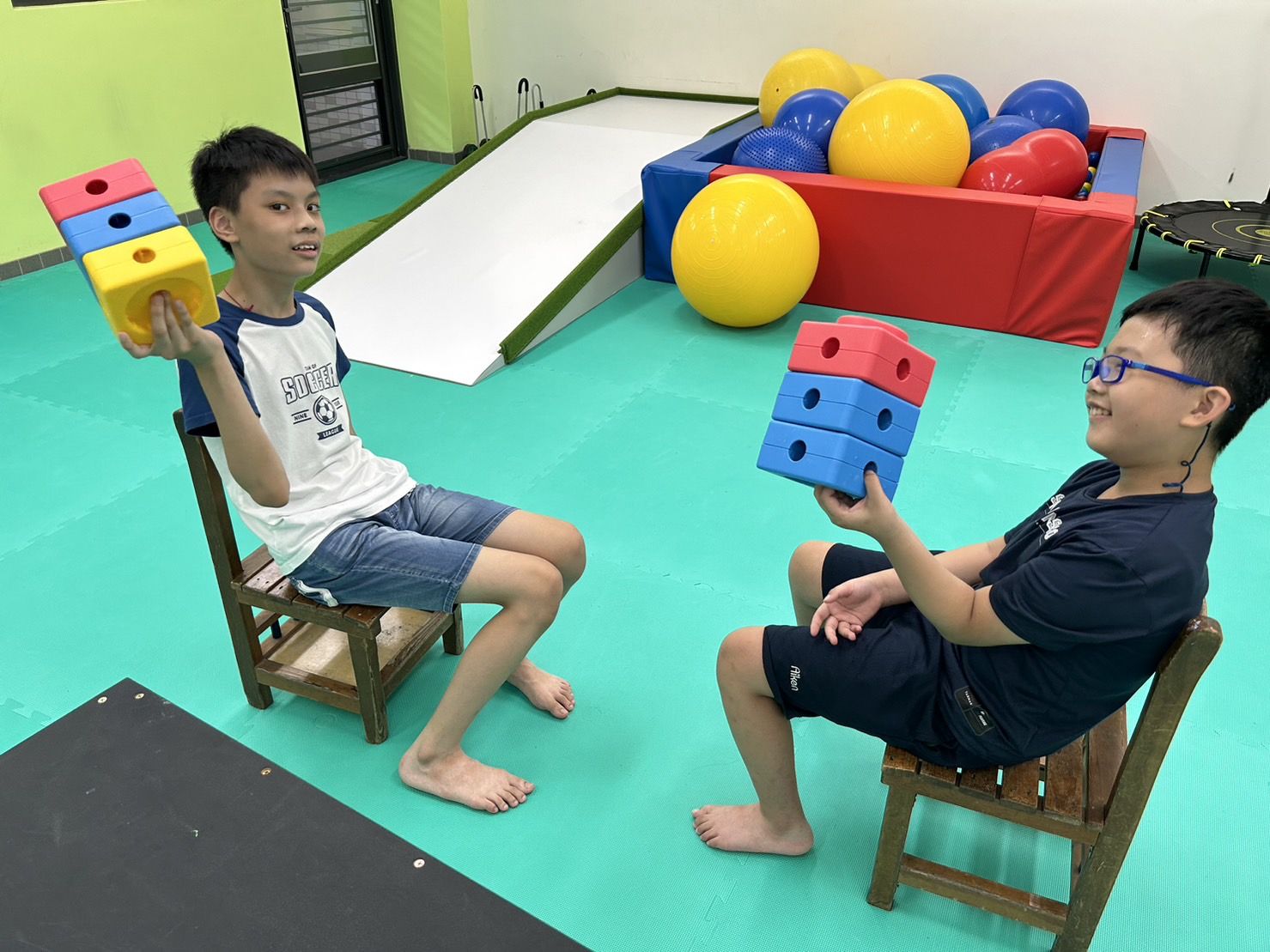 說課-教學與評量方式
教學方式
 直接示範
 口語引導
 合作學習
評量方式
 實作評量
說課-觀察工具與焦點
觀察工具：直接觀察學生活動表現情形
觀察焦點:  
肢體協調、核心穩定度、動作模仿能力
■素養導向:
健康意識建立、自我照顧能力、生活自理及融入情境之技能、互助合作態度